Флеш-эстафета
 «Лучшие практики родительского просвещения»
Семья и школа: взаимопонимание, взаимодействие  и сотрудничество
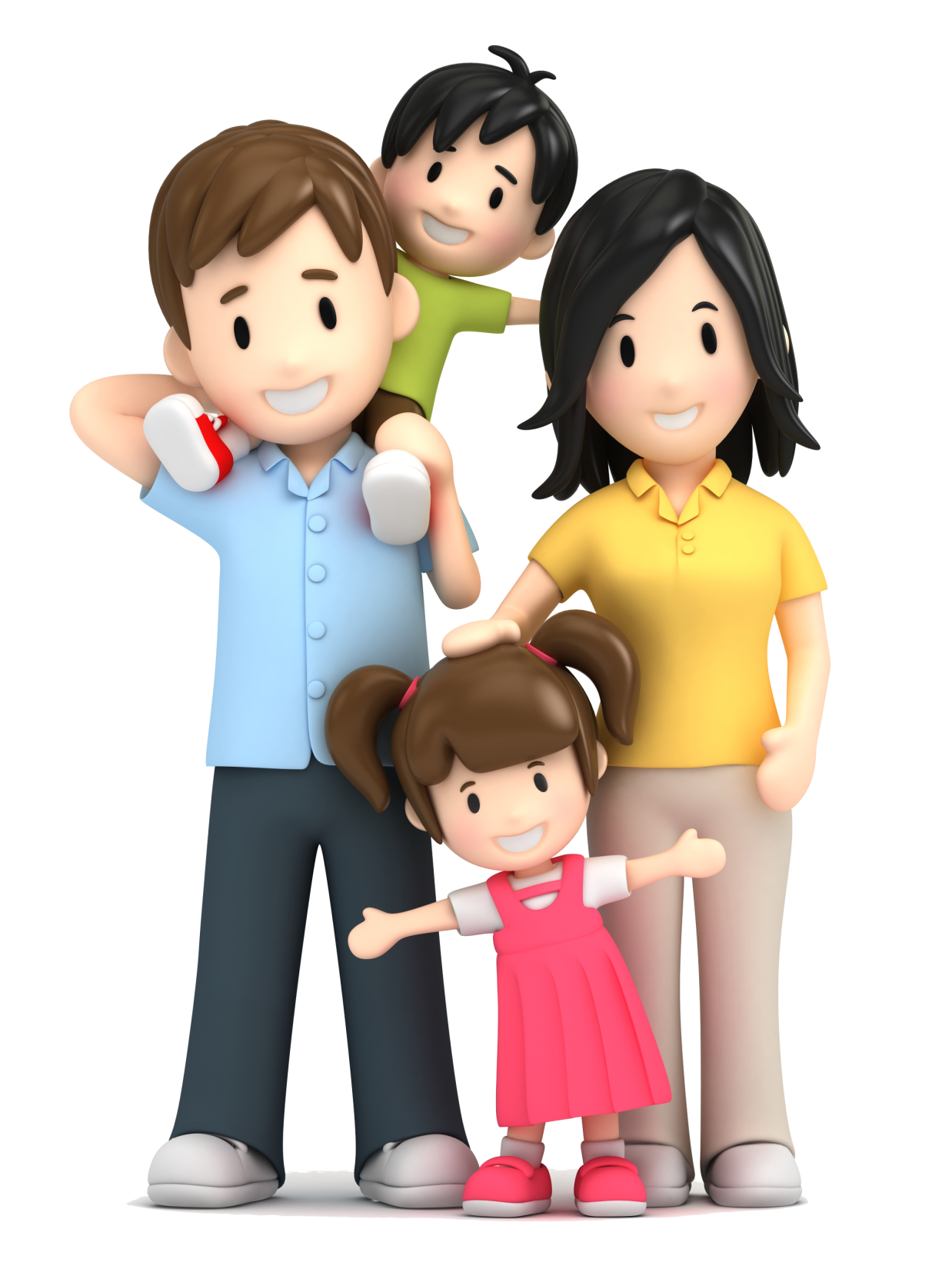 МОУ Великосельская ОШ
2020 год
“Воспитание есть процесс социальный в самом широком смысле. Воспитывает всё: люди, вещи, явления, но прежде всего и больше всего люди. Из них на первом месте - родители и педагоги».
 Макаренко А.С.
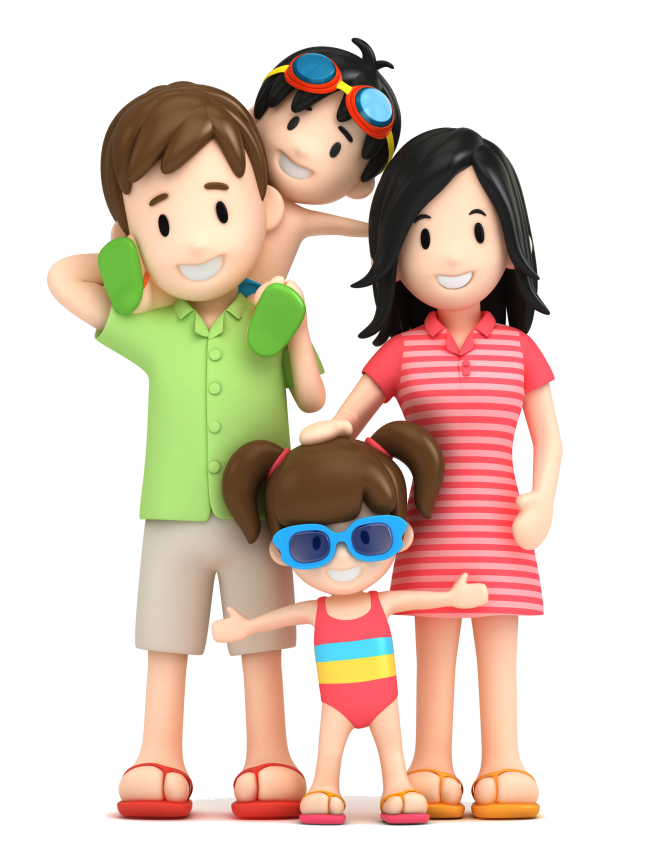 Для ребёнка духовным центром, нравственным основанием является семья, её ценности, устои, отношения – семейный уклад. Поэтому не случайно в последние годы особую важность и значимость приобретает работа образовательного учреждения с семьёй.
Педагогический союз учителя и родителей – могучая воспитательная сила. 
Проблемой для учителя являются организационные вопросы, связанные с включением родителей в жизнь школьного учреждения. Родители должны быть убеждены, что их участие в жизни школы важно не потому, что так хочет учитель, а потому, что это важно для развития их ребёнка.
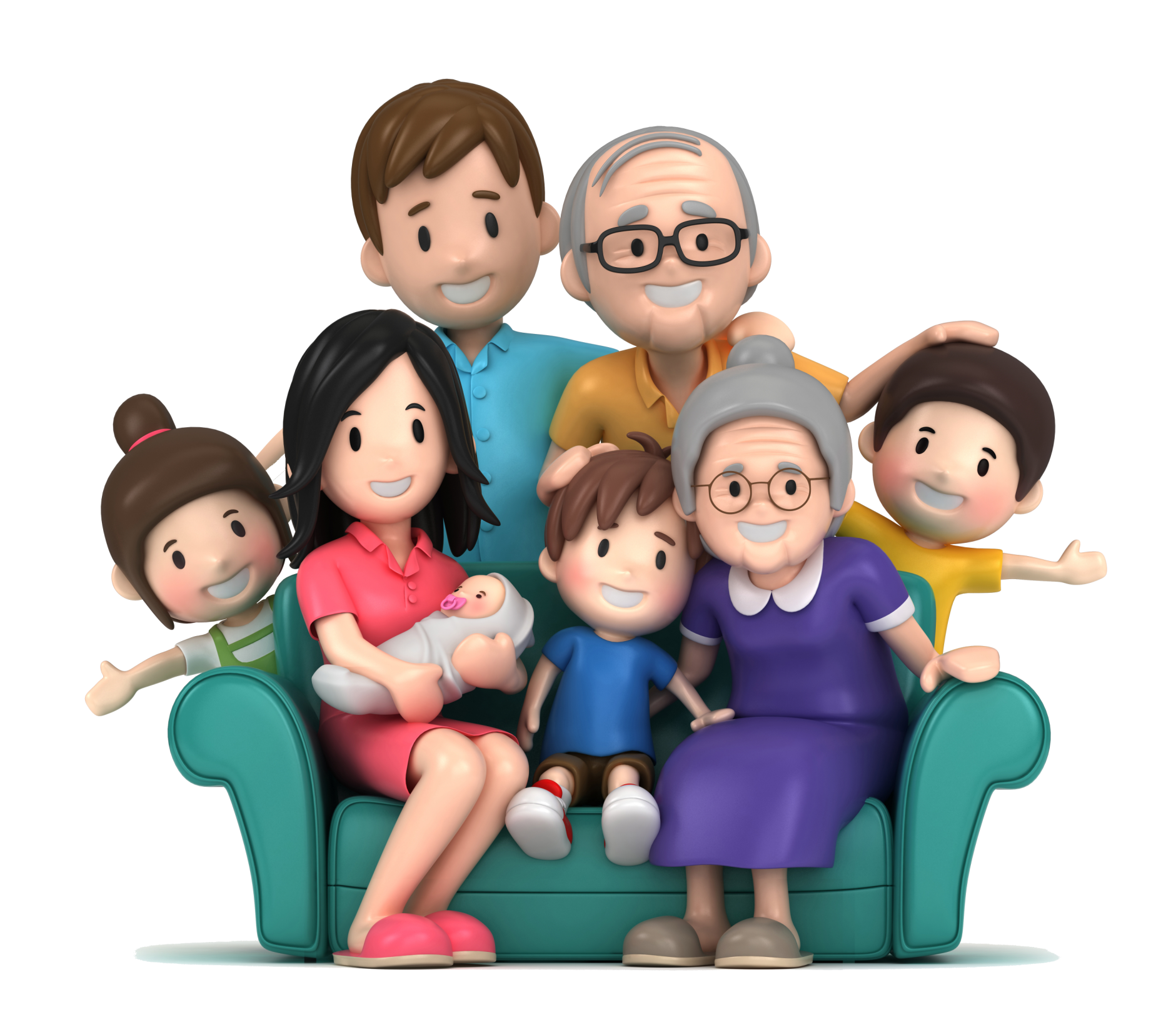 Задача учителя – помочь родителям осознать свою родительскую воспитательную миссию, как величайшую ответственность за будущее ребёнка. Важно и то, что воспитание учащихся в школе и воспитание в семье – это единый неразрывный процесс. 
Сегодня семья и дети нуждаются в защите и заботе. Педагоги призваны не судить семью, а всеми возможными путями помогать, беречь гуманизм отношений, воспитывать вместе, поддерживать друг друга, оставаться людьми в любой ситуации.
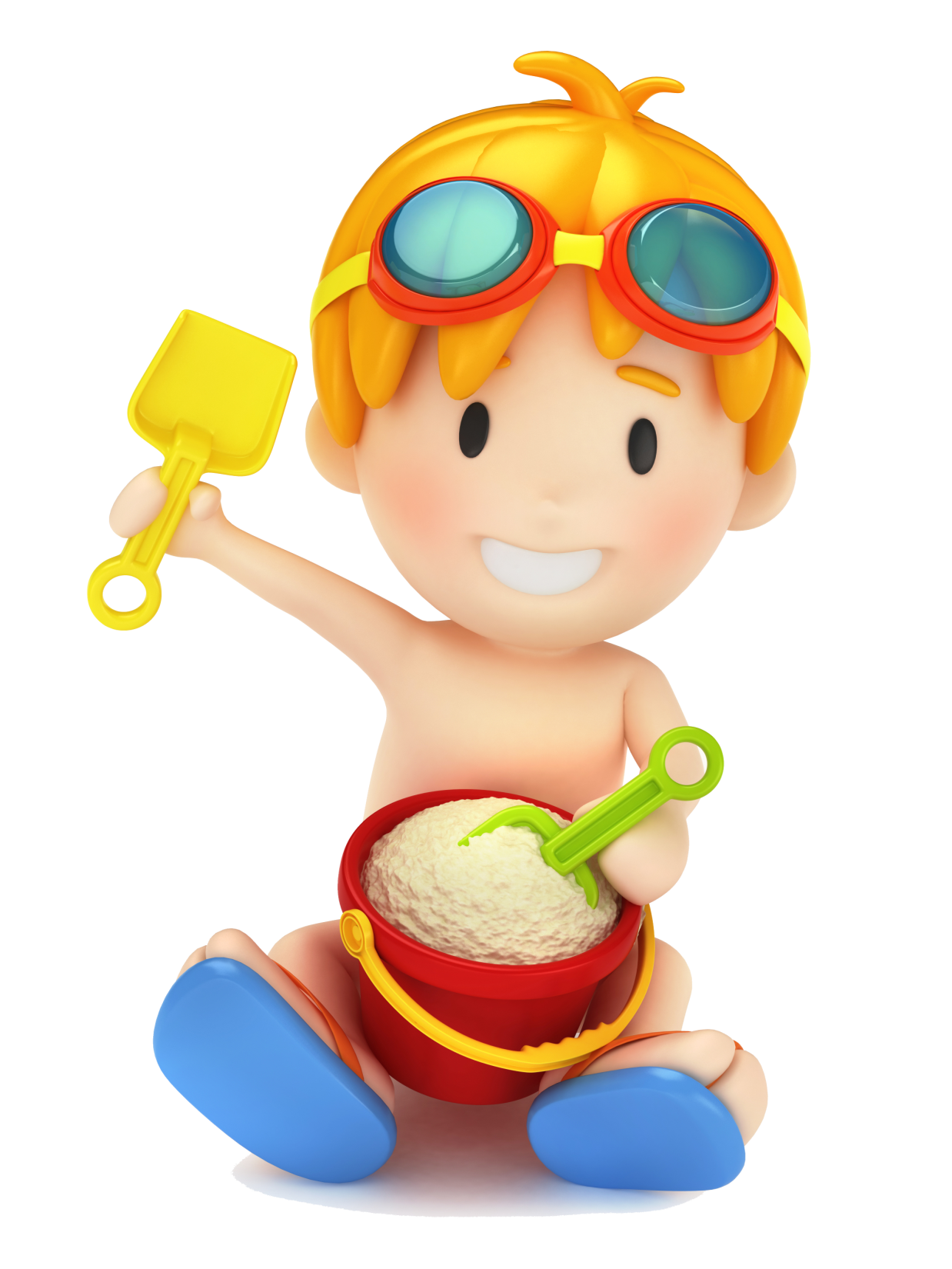 Мы представляем детско-взрослый социальный проект «Моя семья – мое богатство».
Цель проекта : развивать интерес к семейным увлечениям, способствовать развитию творческих способностей детей, их художественному вкусу, способствовать объединению детей и их родителей на основе общего интереса и общей деятельности, воспитывать интерес к истории своей семьи, чувства уважения к интересам всех членов семьи.
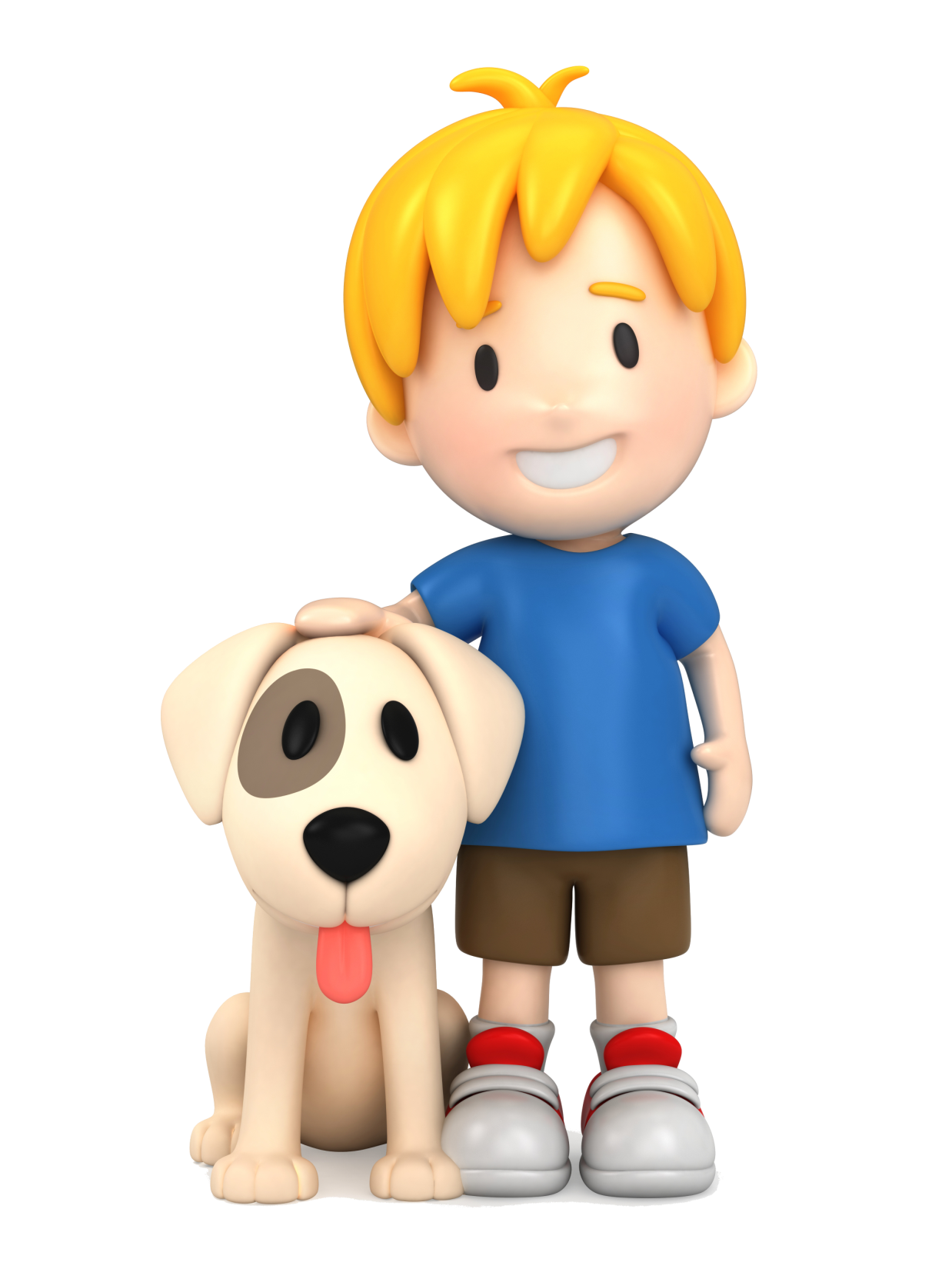 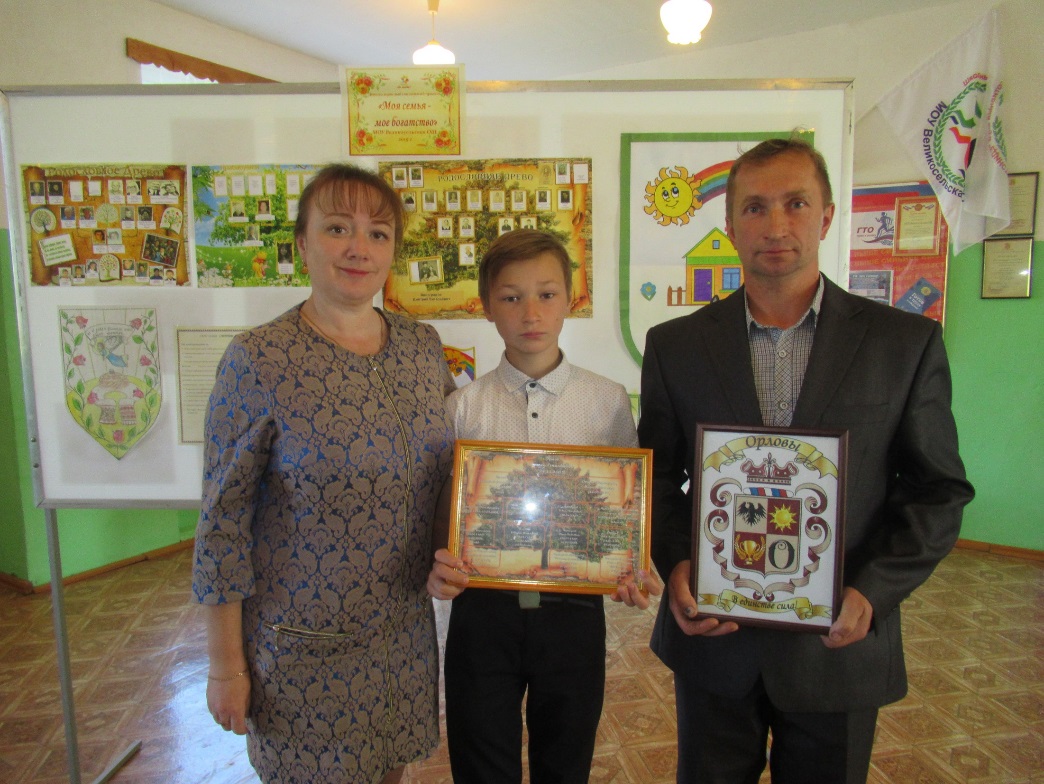 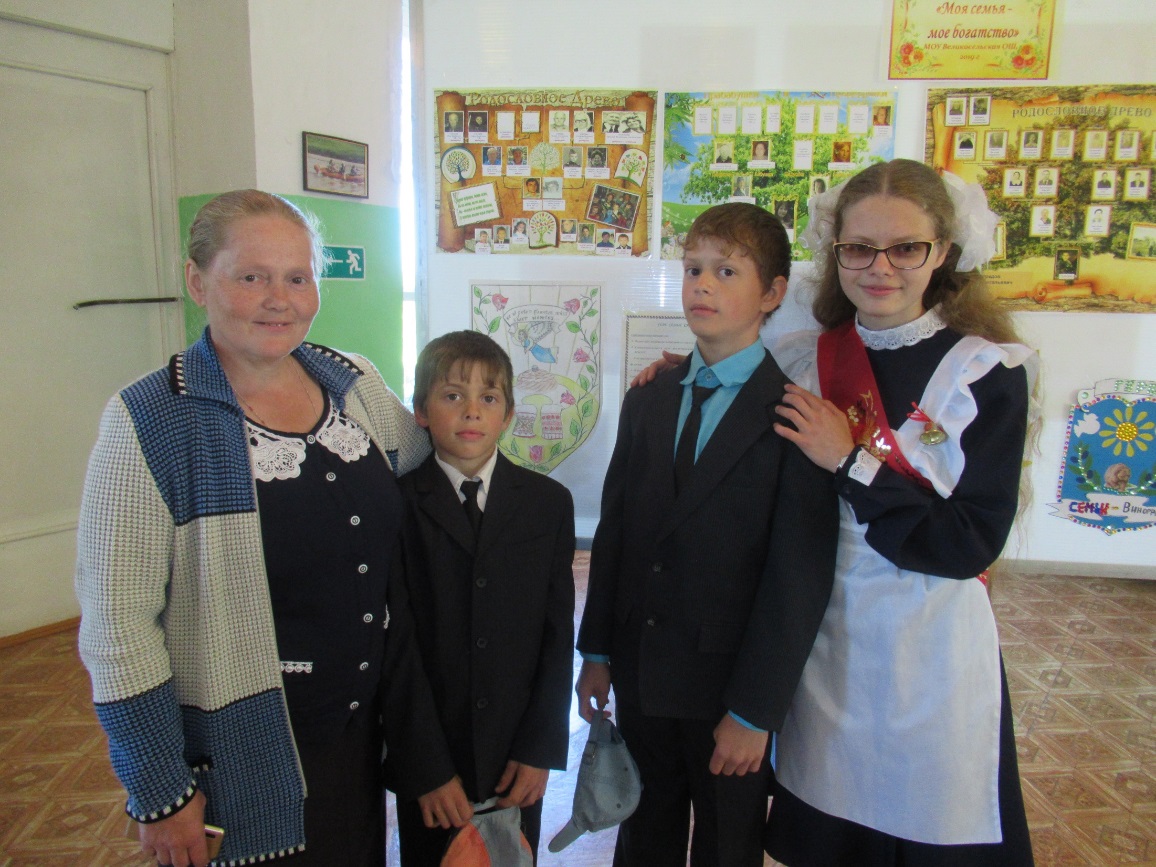 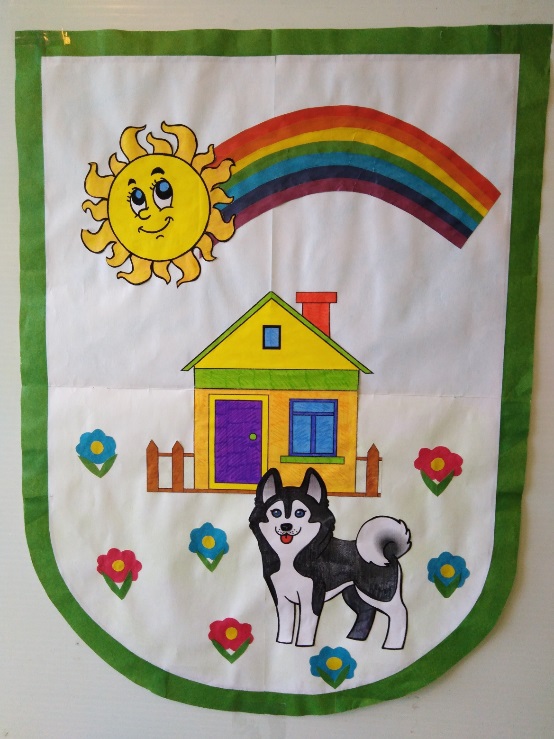 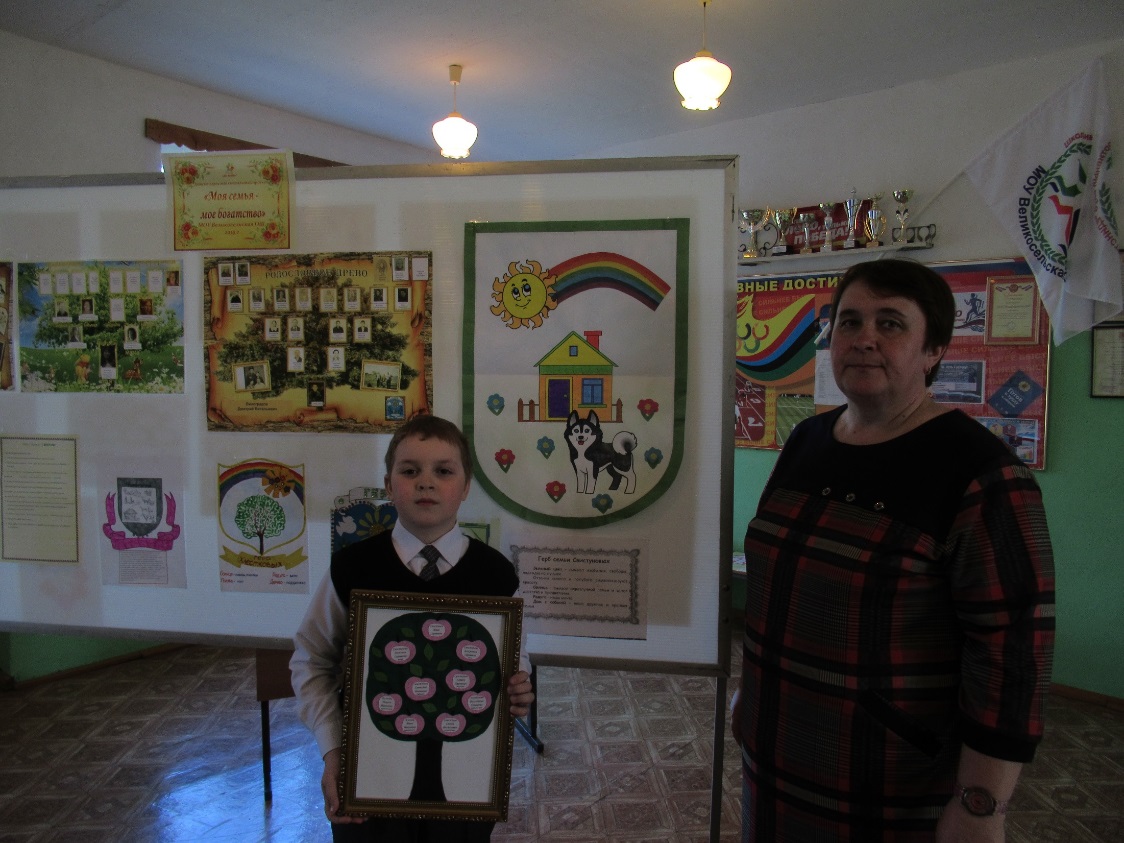 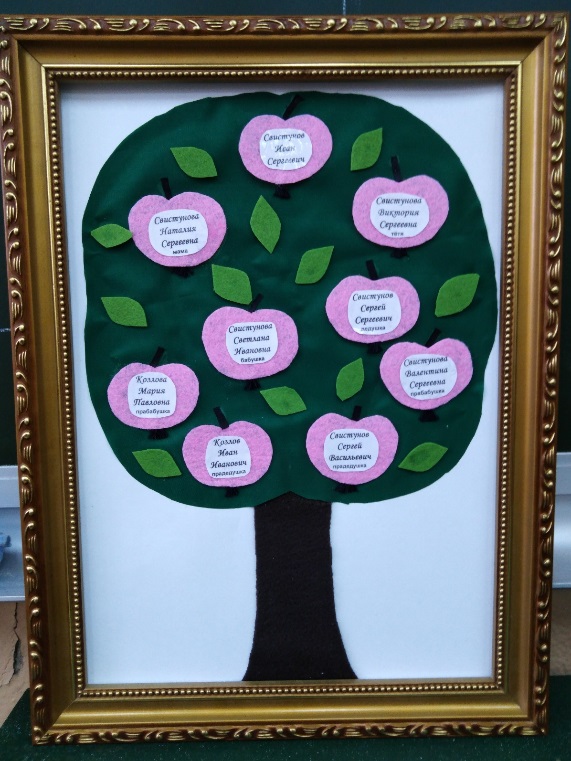 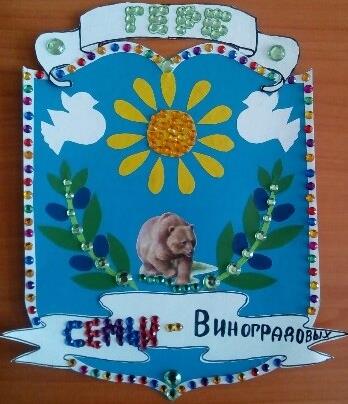 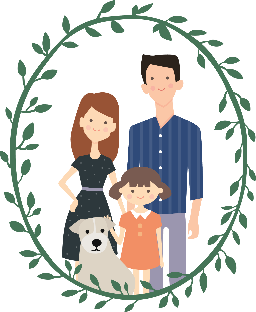 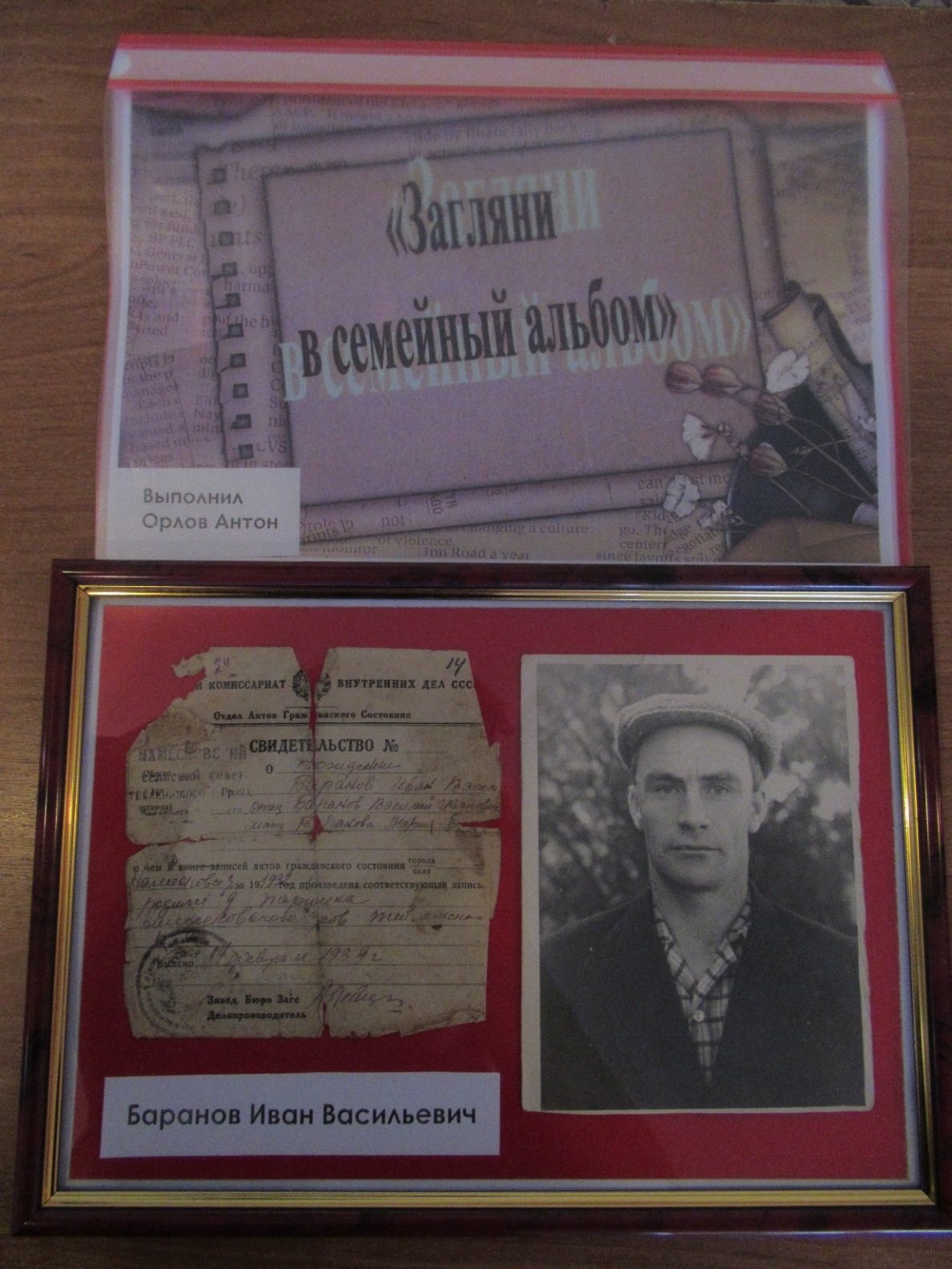 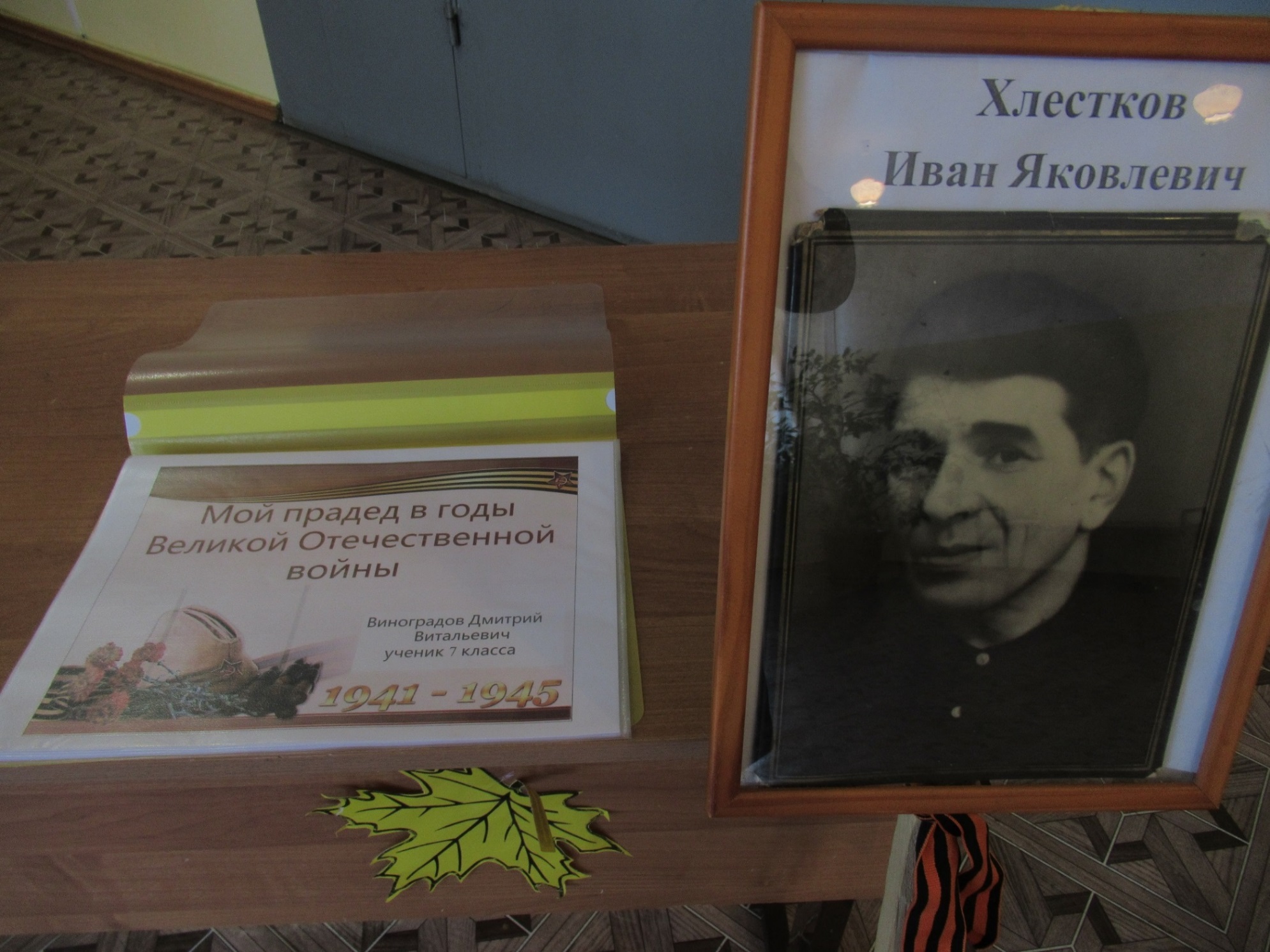 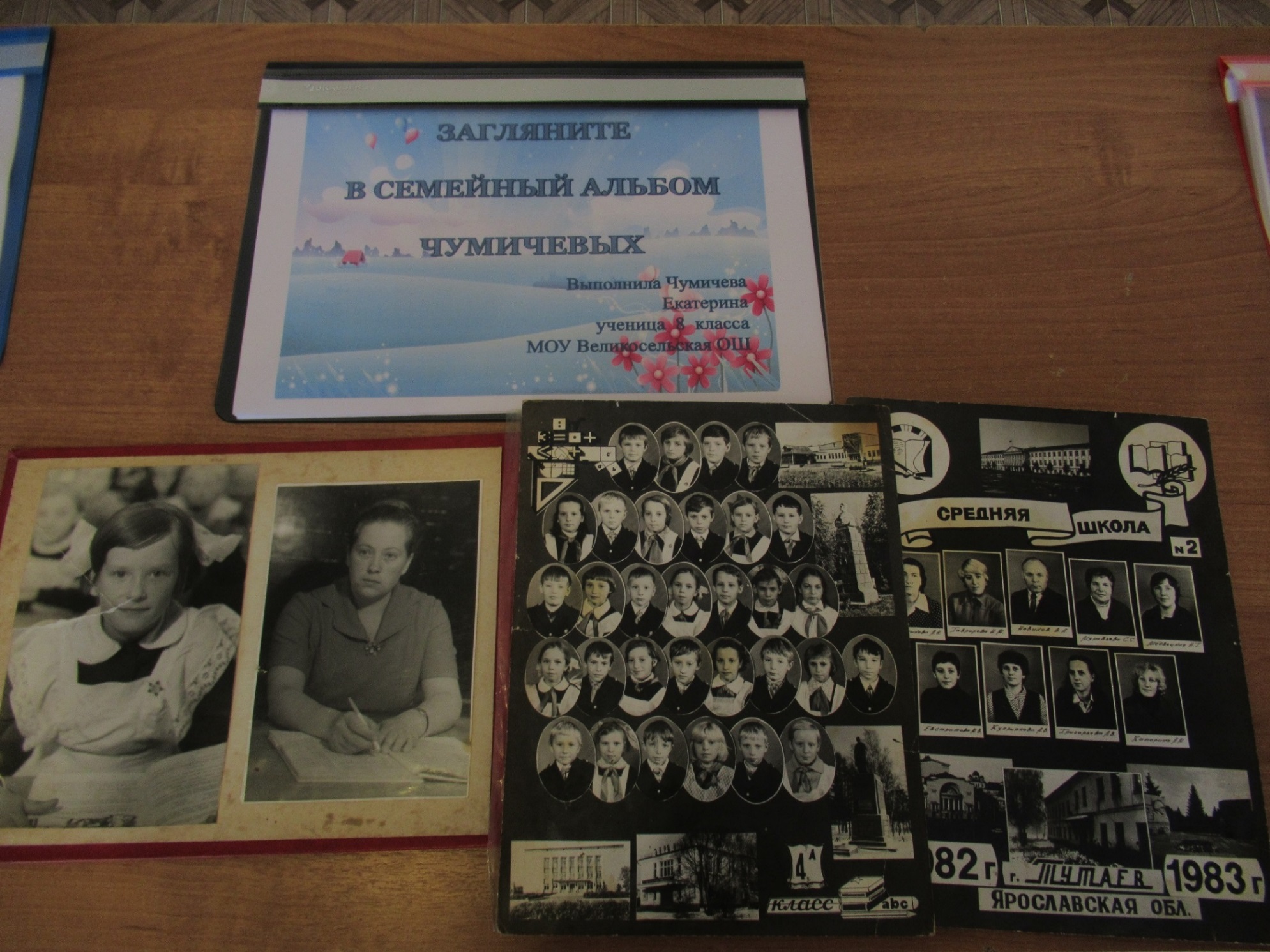 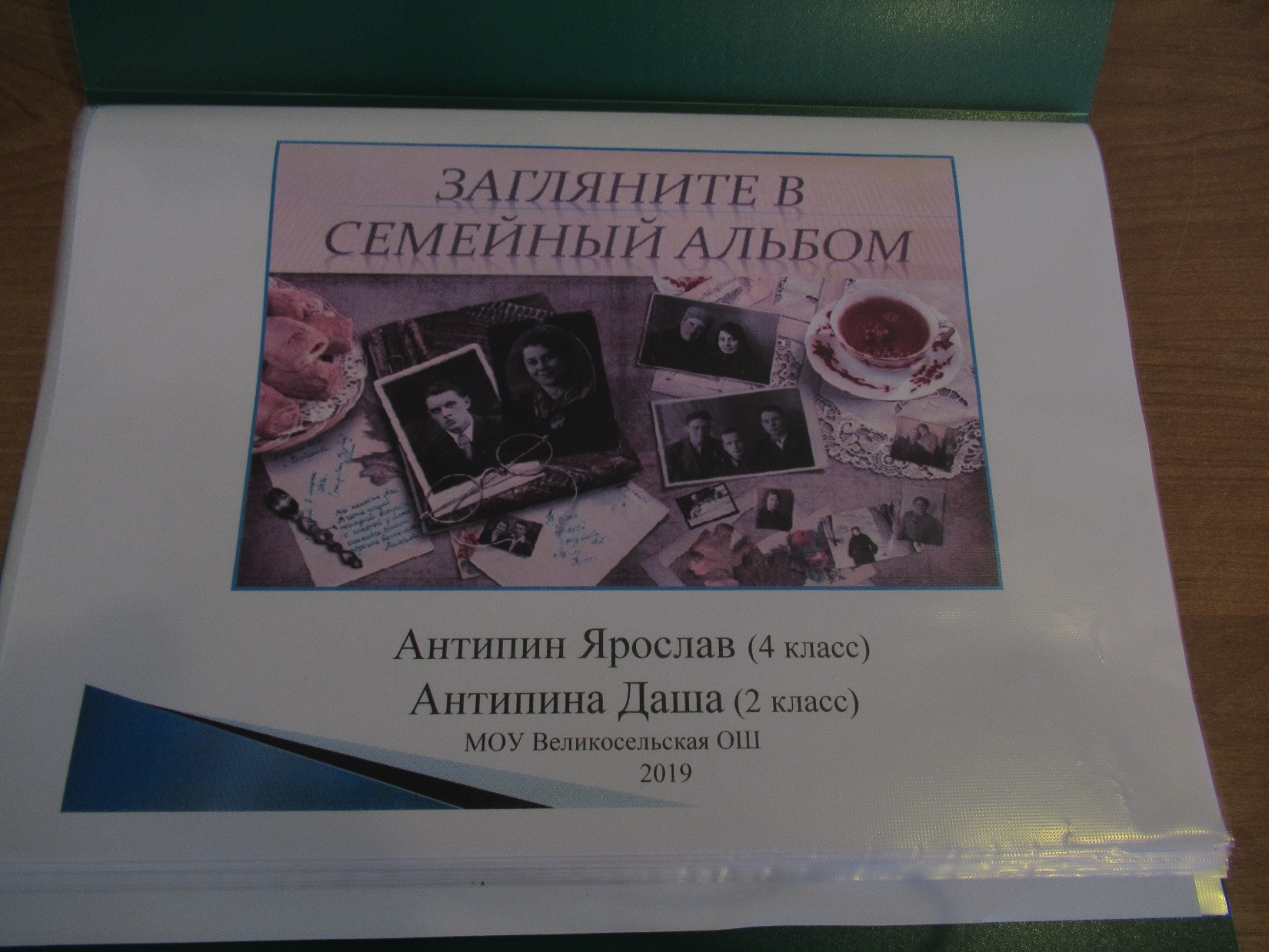 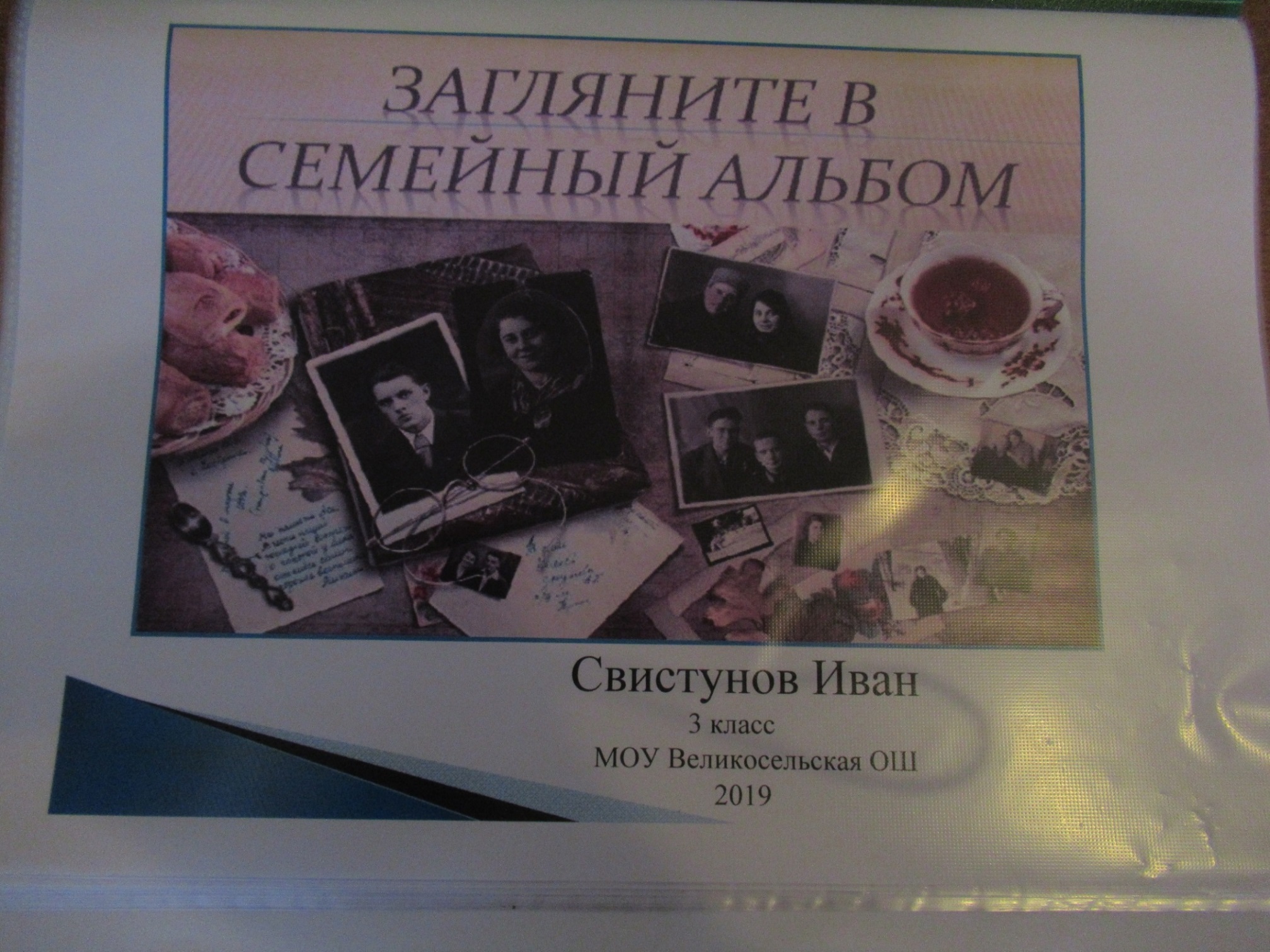 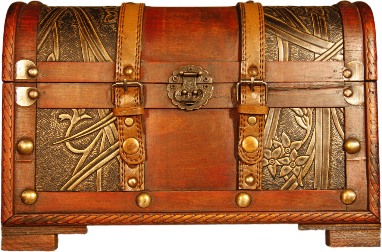 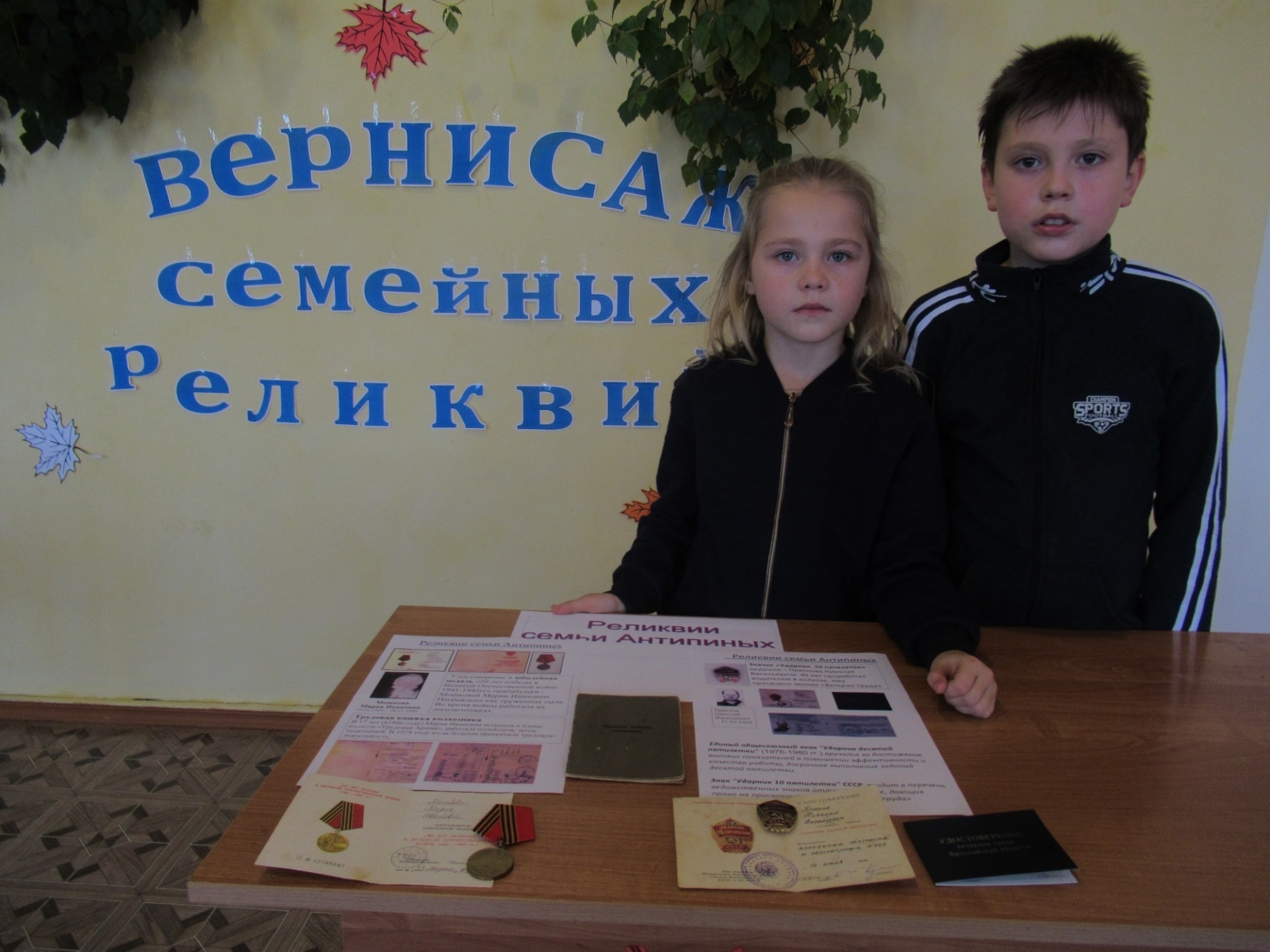 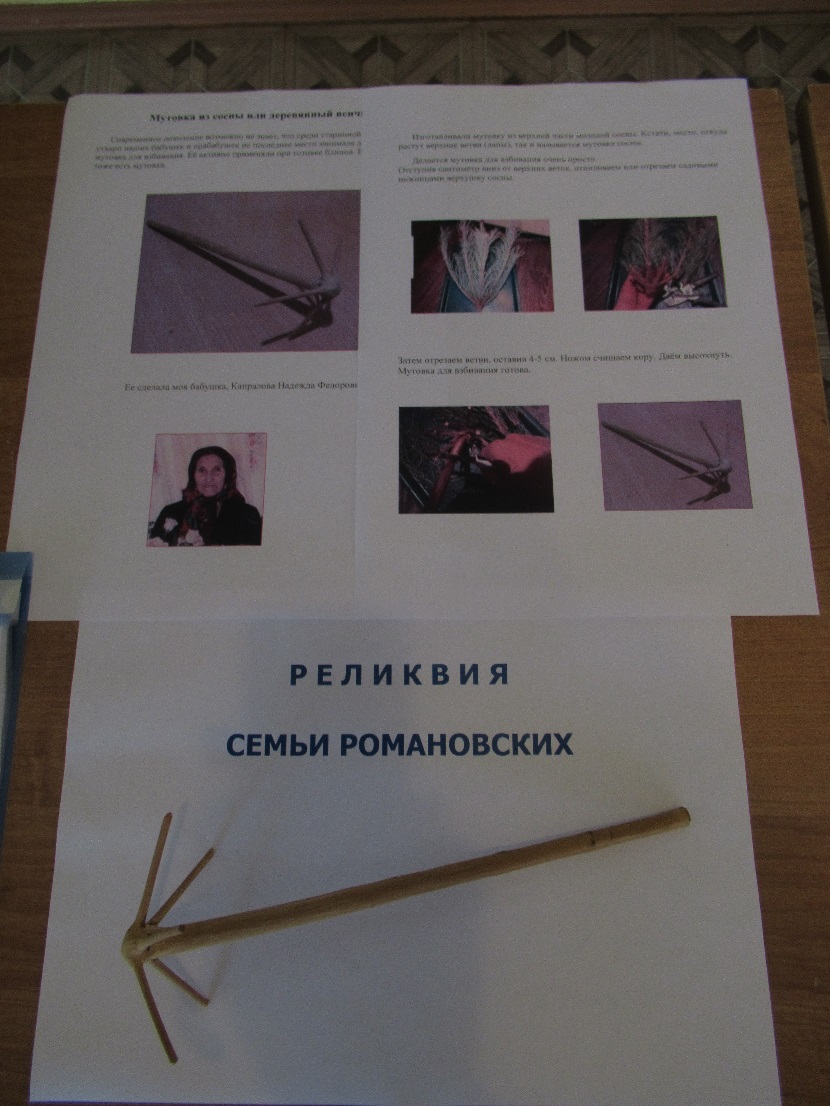 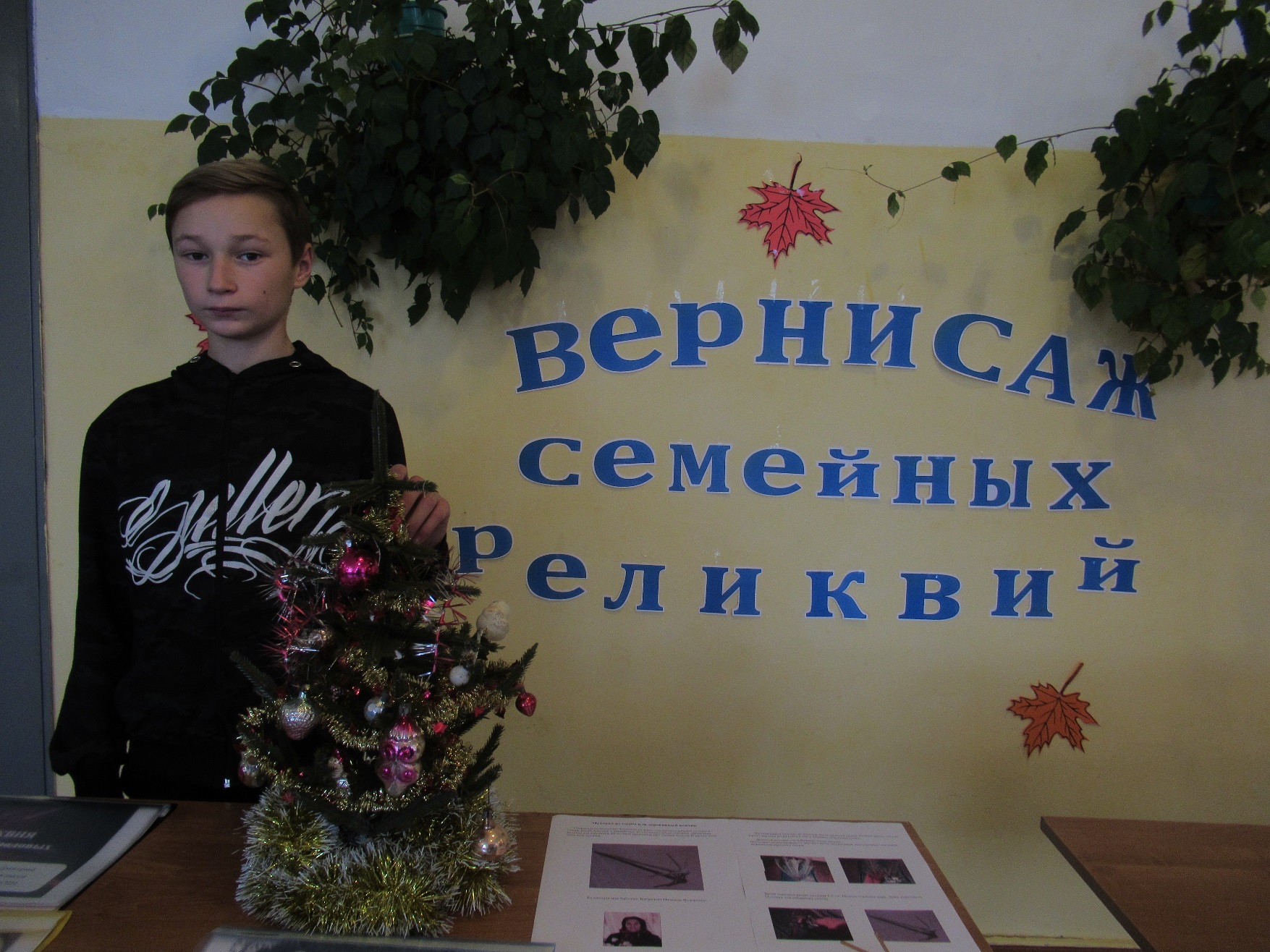 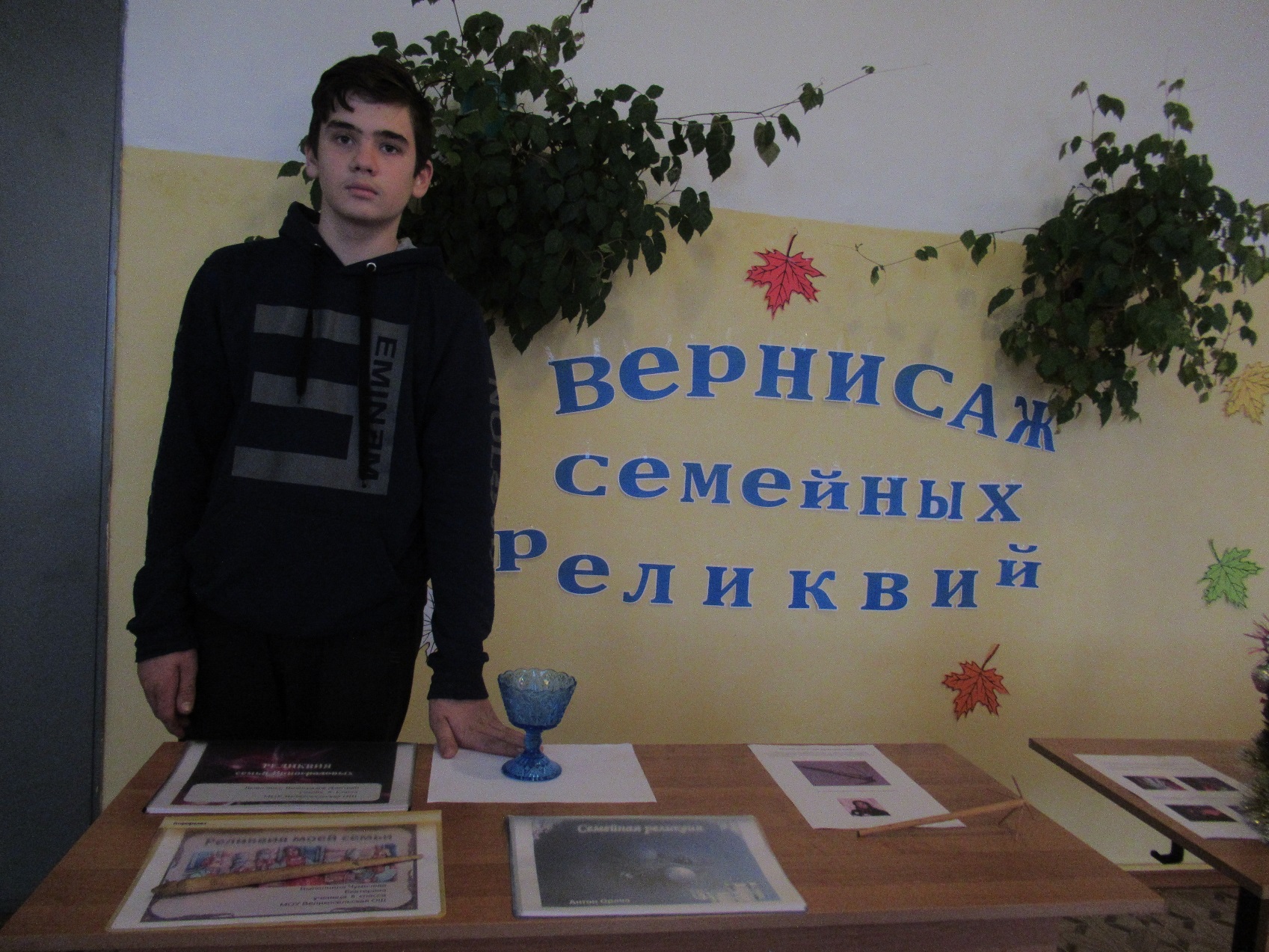 В конкурсе детско – взрослых
 социально значимых проектов и инициатив
 «Летопись добрых дел – 2019» 
с проектом «Моя семья – мое богатство» наша школа заняла 1 место.
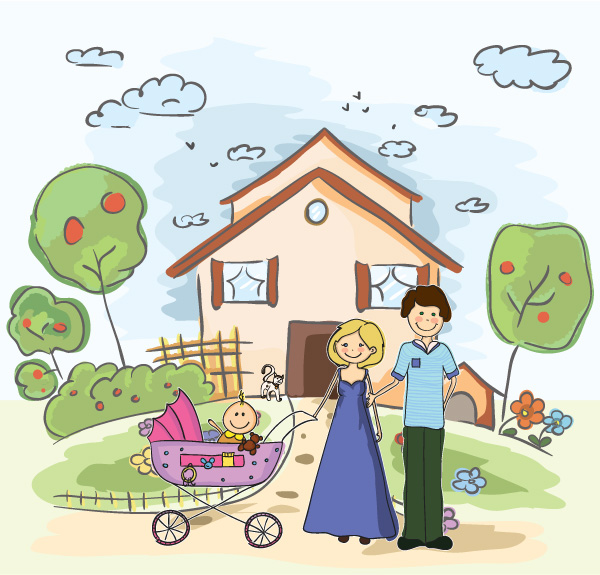